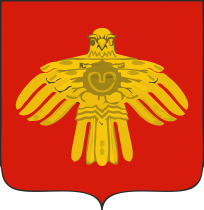 Отчет 
об исполнении бюджета сельского поселения «Иоссер»
за 2018 год
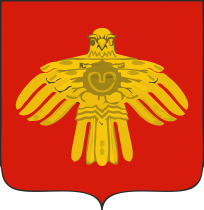 Отчет об исполнении бюджета
Бюджет сельского поселения «Иоссер» на 2018 год и плановый период 2019 и 2020 годов
 утвержден Решением Совета сельского поселения «Иоссер» от 26.12.2017 г. № 4-13/1
(изменения в 2018 году вносились 5 раз)
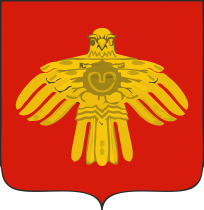 Отчет об исполнении бюджета
Основные параметры:
Доходы (факт)- 3 564,335 тыс.рублей
Расходы (факт)- 3 598,961 тыс.рублей
Дефицит- 34,626 тыс.рублей
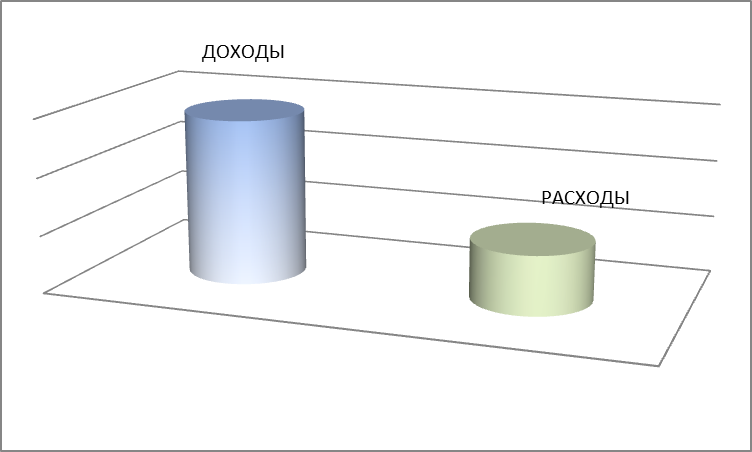 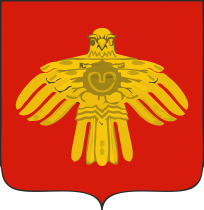 Отчет об исполнении бюджета
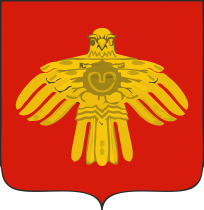 Отчет об исполнении бюджета
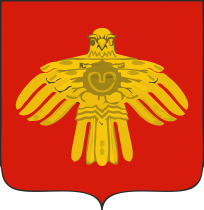 Налоговые доходы –
211,535 тыс.руб

 НДФЛ
 Налог на имущество физических лиц
 Земельный налог
 Государственная пошлина
Отчет об исполнении бюджета
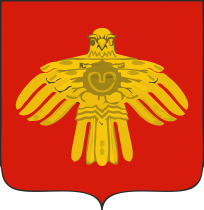 Неналоговые доходы –
89,446 тыс.руб

 Штрафы, санкции, возмещение ущерба
 Прочие неналоговые доходы
Отчет об исполнении бюджета
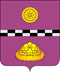 Безвозмездные поступления–
3 263,354 тыс.руб



 Субвенции
 Дотации
Отчет об исполнении бюджета
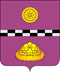 Отчет об исполнении бюджета
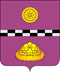 Отчет об исполнении бюджета
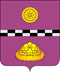 Спасибо 
за внимание!

Разработчик: Финансовое управление АМР «Княжпогостский», адрес 169200г. Емва ул. Дзержинского 81 тел. 882139-21153